TSN Webinars
How Trauma Program Leaders Can 
Work Effectively With Value Analysis to 
Secure Approval for New Products
TSN Webinars
Webinar slides and replay
Links will arrive by email tomorrow
TSN Webinars
Melinda Case
Trauma Program Director
Palomar Health
Mark Copeland
Vice President of Sales
3T Medical Systems
Blake Havers
Key Account Manager
Aspen Medical Products
Defining Value: The TPM Perspective
Beyond Price: Aspects of Clinical Value
Length of stay

Patient safety

Patient compliance

Patient outcomes

Readmissions

Mortality

Staff safety

Staff ease-of-use
Trauma Program Manager Perspective
TPMs are clinical experts for vendors and should have a presence on — or access to — the hospital Values Analysis Committee

TPMs oversee a service line — broader scope for trauma patient population needs

Daily rounding on trauma patients helps to mitigate complications (for example, skin breakdown, HAPIs)
Knowing how well a product works for your patient population can help with soft costs: length of stay, patient comfort and compliance, staff knowledge in use and rationale

TPMs are responsible for monitoring PI and outcome measures — we have a vested interest in equipment and supplies purchased / examples:

Cervical collars/braces
REBOA
Clot formation dressings/MTP products
Making Your Case to Value Analysis
Brief History of Value Analysis
15 years ago (approximately) 

Health systems began merging

Average size $3B annual purchasing ($8.2M per DAY)

Goals:

Centralize purchasing
Standardize product usage to maximize buying power
Apply best clinical practices across the system

Kaiser Permanente Model
Value Analysis Demystified
Stated Goal: 

The best product for your patients at the best possible price
How to Perform a CBA
Never underestimate clinical benefit!  (The patient is still #1)

Parallels to draw from:

Buying versus renting a house
Total cost of ownership of different cars

“If we buy it, what do we get out of it?”
How to Perform a CBA
Time IS money, but convert your time saved to $:

OR time: $50 per min / if product saves 10 minutes = $500
FTE: Full-time employee costs ________
Length of stay cost per day __________
What will you spend time doing that you couldn’t before? (opportunity cost)

If we spend $______ on _____, we will save $______ over ___ months/years.
How to Calculate ROI
Take your Cost Benefit statement

Example: If we spend $100,000 on this _______, but it shortens LOS by 1 day and we see 300 patients every year…

LOS = $1,500/day

300 x $1,500 = $450,000 annual reduction in episode of care costs

ROI at 1 year = 4.5x

Pays for itself at 67 patients, or about 2.6 months (ROI)
Value Analysis Case Study: VRTX
Value Analysis Priorities and Headwinds
Supply chain disruptions and backorders:

Importance of vetting vendors’ inventory status
Distributor vs. Manufacturer 

Standardization vs. supplier diversity

Commodities vs. breakthrough technology

Waste/sustainability:

Packaging, transportation, etc.
Case Study: The VRTX System
Standard practice/process for sourcing and application of lower spine orthoses
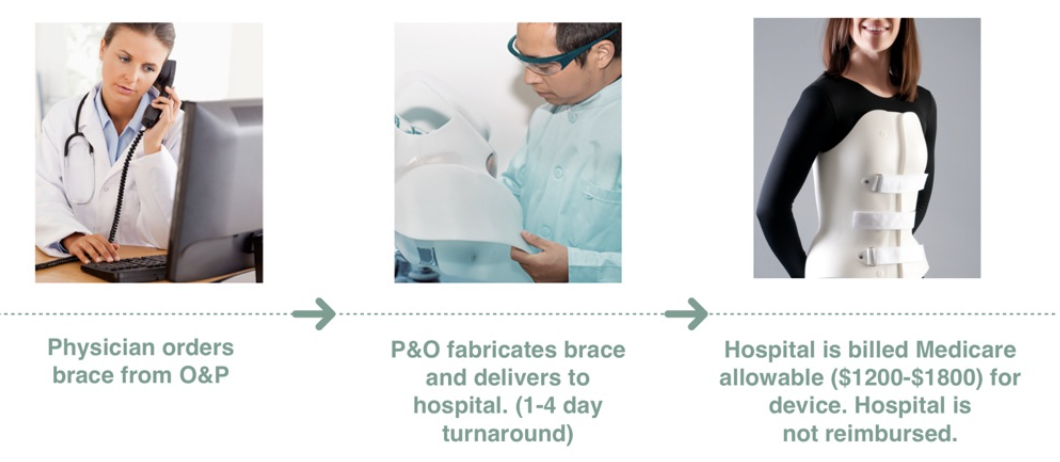 Case Study: The VRTX System
Opportunities for improvement when in-house staff manages process
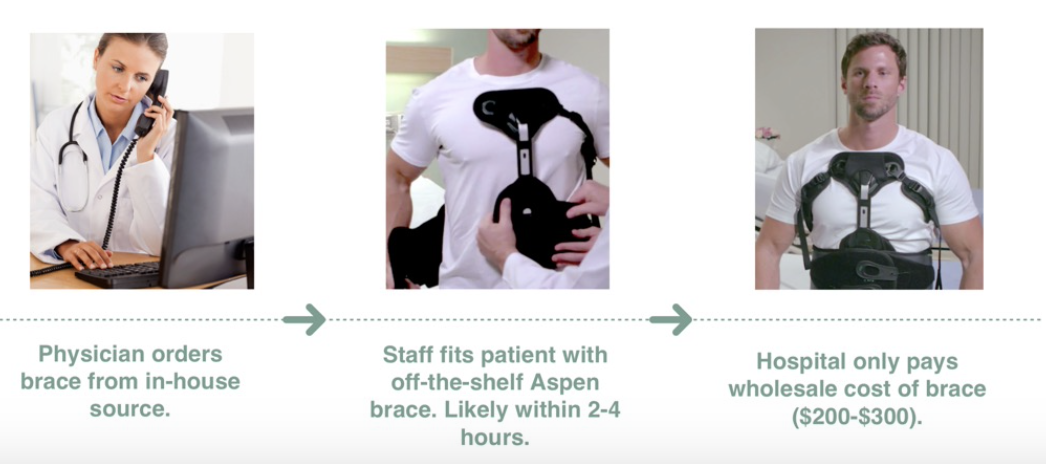 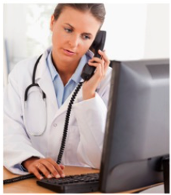 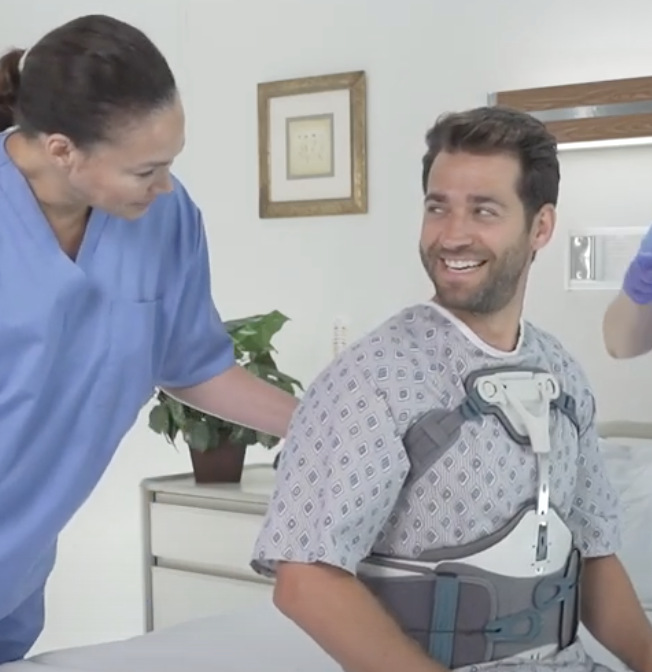 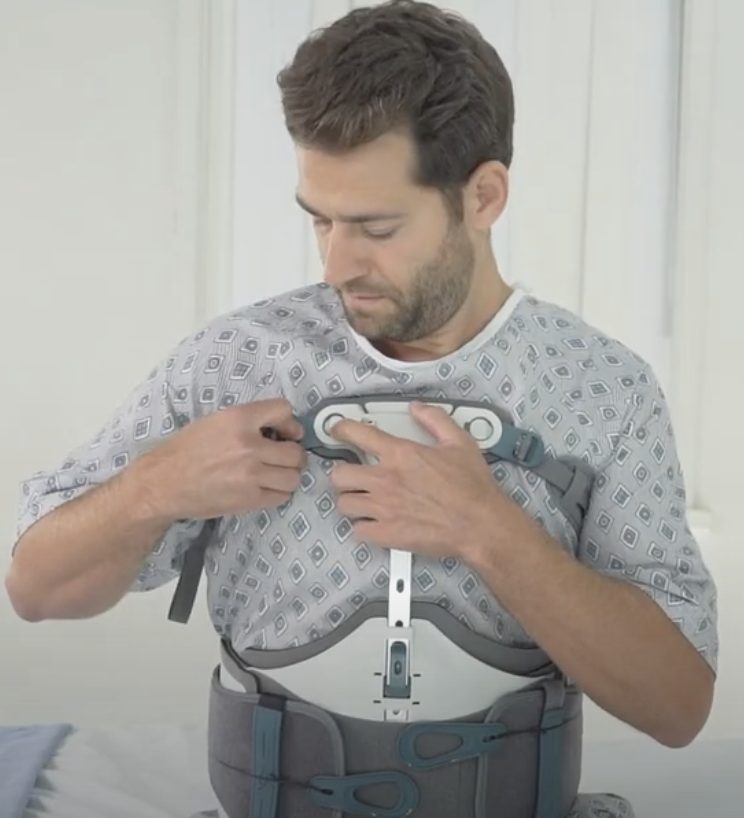 Case Study: The VRTX System
Clinical evidence: 
S. Willey study

Quality improvements: 
LOS and time to mobilize

Impact on staff: 
Improved efficiency

Cost savings: 
$200K-$500K for TC, $1M+ for entire IDN

Supply chain impact:
Current vendor, standardized pricing
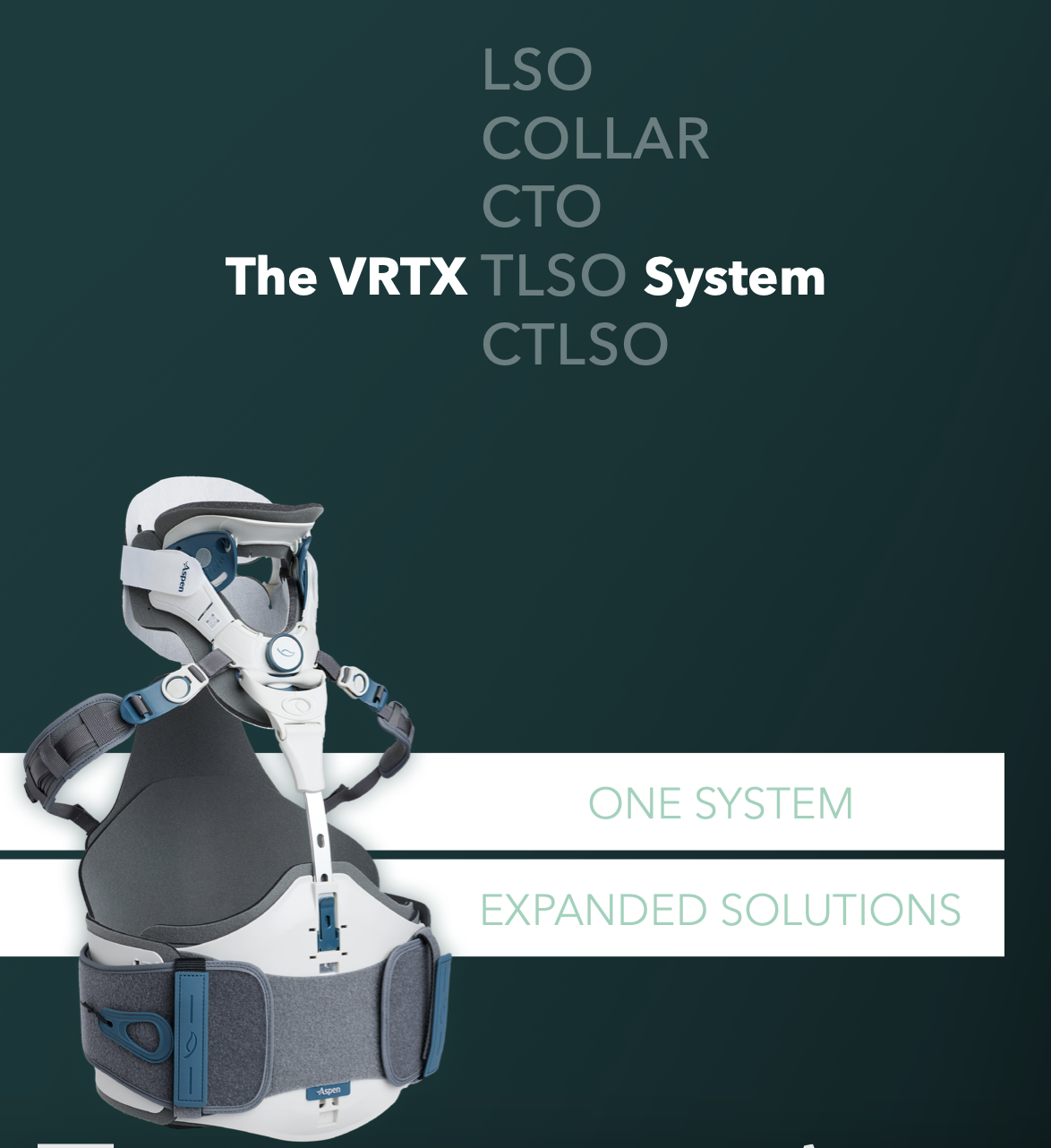 TSN Webinars
Break
Would you like personal follow-up?
Pulling It All Together: The EBS
How to Create an EBS
Catch the Value Analysis Committee’s attention with 
an Executive Business Summary (4 parts, 5-6 sentences)

Clinical situation 

Economics (cost and financial improvements)

Additional Value Analysis KPIs affected (LOS, mortality, quality, etc.)

CBA/ROI
Sample EBS
Currently, average LOS for a defined trauma patient cohort is 4 days. (Clinical SITUATION)

A $100,000 investment in _________ allows our trauma team to maintain our high clinical standards while shortening LOS by 1 day, saving our health system $450,000 annually (ECONOMICS)

Our LOS is estimated to decrease from 4 to 3 days. (KPIs)

Morbidity and mortality will decrease by _____  (Value Analysis KPI)
Sepsis documentation will increase by _____% (Quality/Risk Management KPI)

We estimate a 4.5x return on the investment at 1 year and payoff of the investment at 2.6 months (CBA/ROI)
TSN Webinars
Your Questions
Click the Q&A icon
TSN Webinars
Thank You
Watch email tomorrow
Take exit survey
Resources
Association of Healthcare Value Analysis Professionals Website

VRTX: The First All-in-One Solution for Cervical to Sacrum Treatment Website

[VIDEO] How the VRTX System Differs from Custom CTLSOs Watch

[VIDEO] The VRTX System Application and Care Instruction Watch

Mark Copeland, Value Analysis Expert Website / Email